Welkom
Idee-doos-moment
Gent - 20 juni 2022
Idee-doos-moment
Gent - 20 juni 2022
International RetailInnovation Challenge
Wanneer IP en COIL mergen tot BIP
Patricia Cools
Thomas More
Lange mobiliteiten
Korte mobiliteiten
Summerschool Weiden
Summerschool Thomas More
BIP Heidelberg
IW Heidelberg
IW Lier
Businet Student conference
IW Antwerpen
IW Zweibrücken
BIP Budapest 
IW Valencia
BIP Helsinki
IW Madrid
…
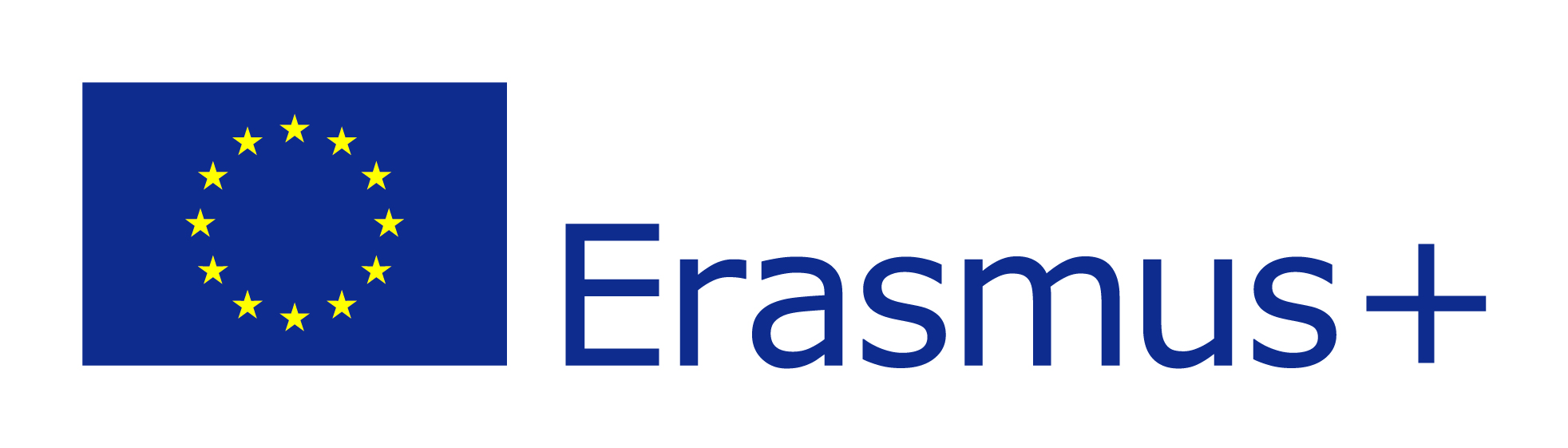 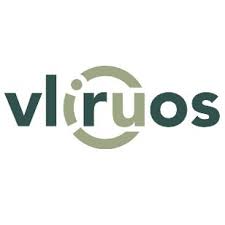 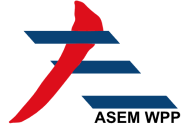 3
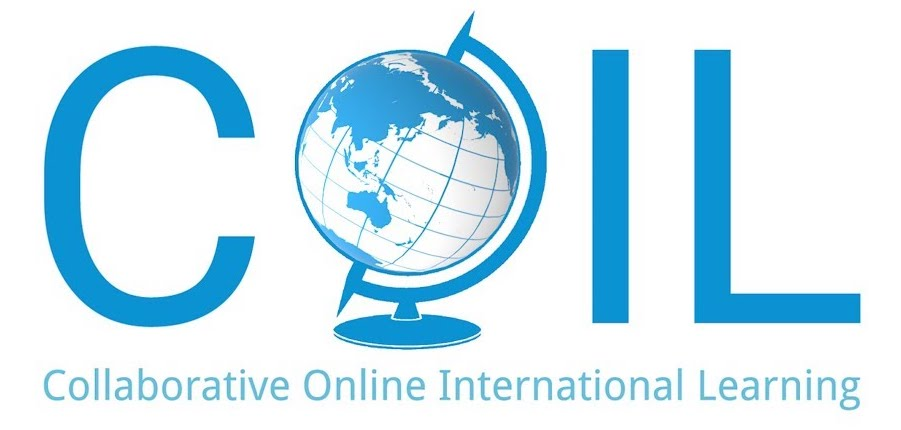 Short Term Mobility
International Week
(IP)
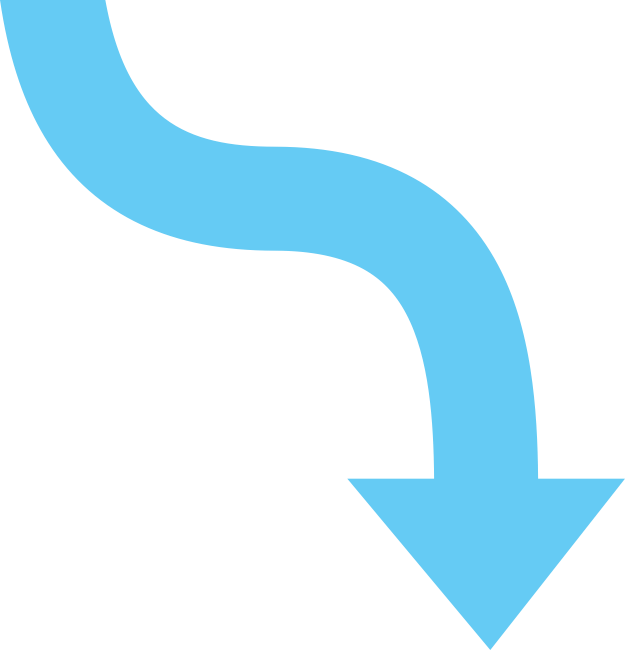 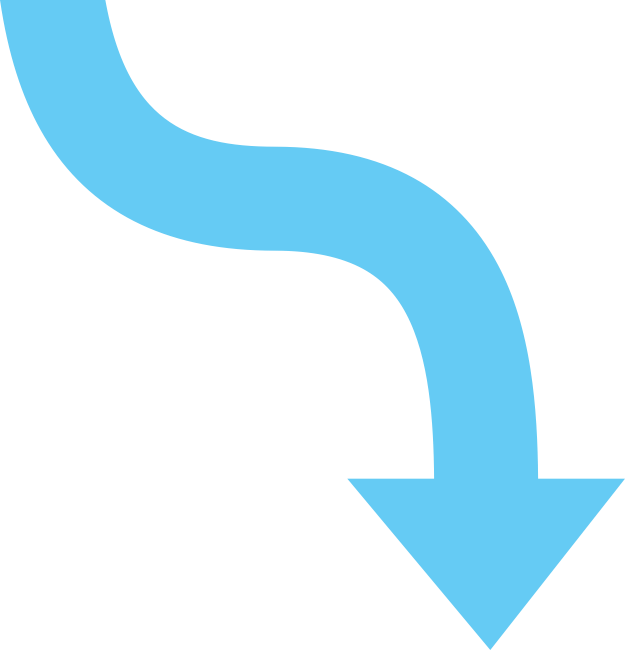 Blended Intensive Programme
4
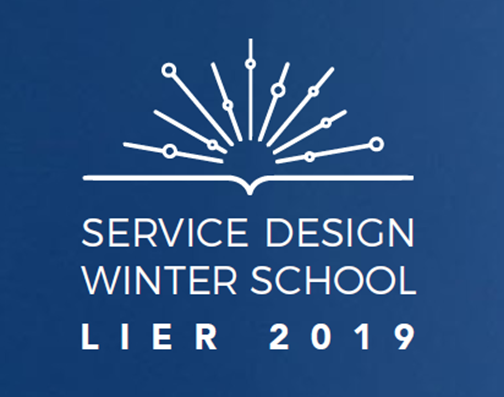 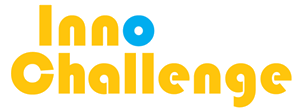 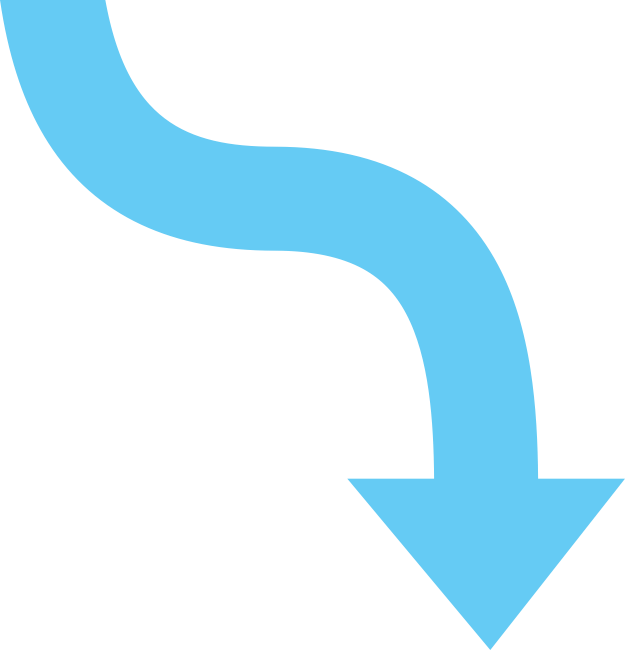 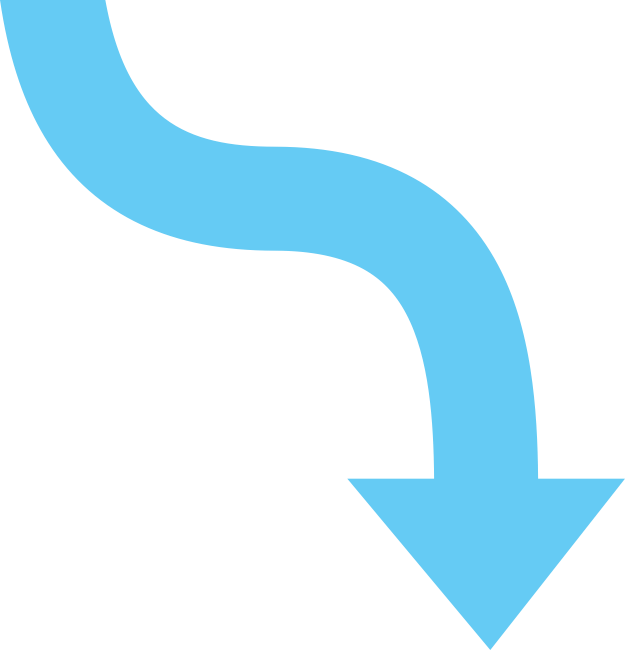 International Retail Innovation Challenge
5
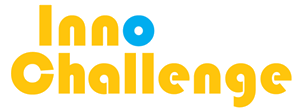 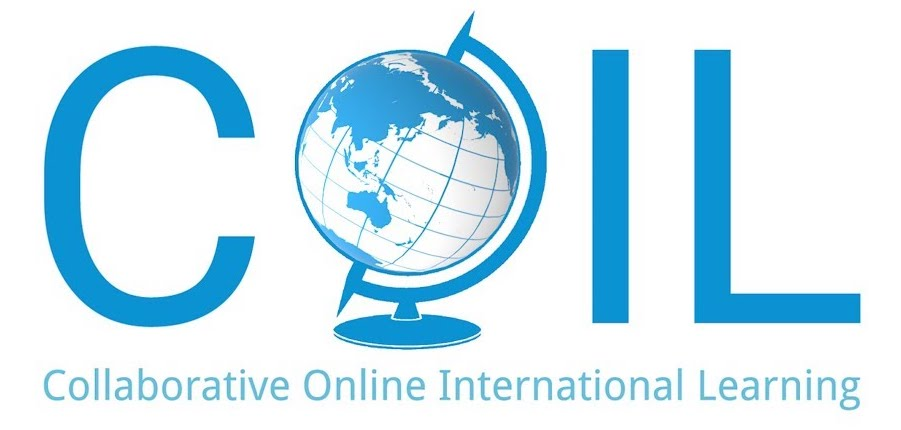 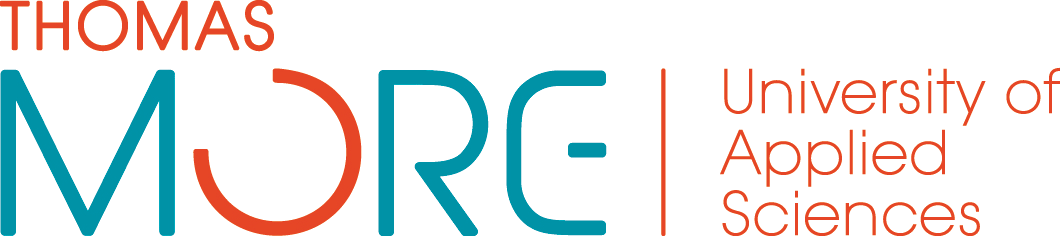 +100  studenten  =  +15 teams

6 coaches

1 commissioning partner

1 challenge
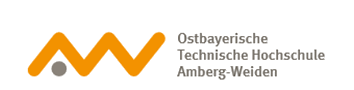 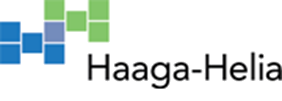 6
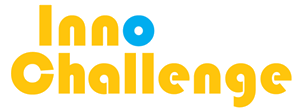 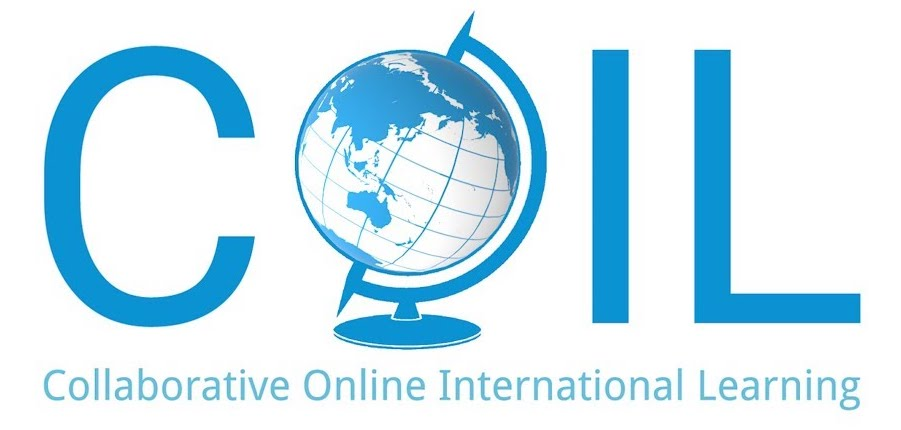 Presenting your Idea
Weeks49 & 50
Final 11th Dec
Ideation & Concept Creation
Week 46
Pitching Solution
Week 48
Kick-off
Week 43
Identifyingthe Problem
Week 44
Clarifyingthe Problem
Week 45
Concept Validation
Week 47
Team work
Coaching sessions (pré-assignment, kick-off, four workshops, final)
7
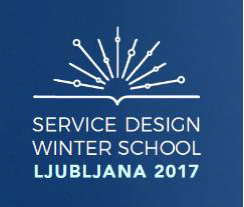 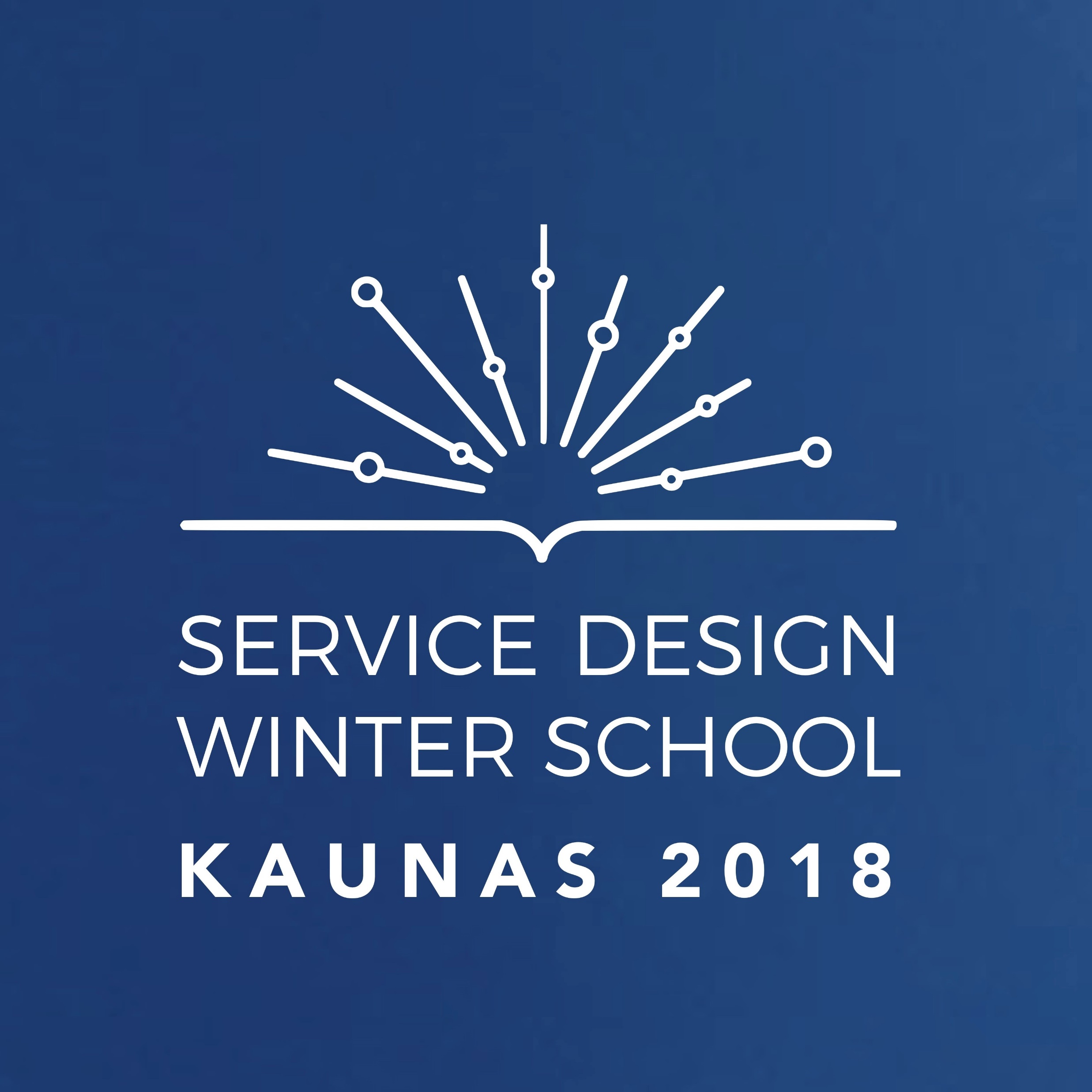 Short Term Mobility - International Weeks (IP)
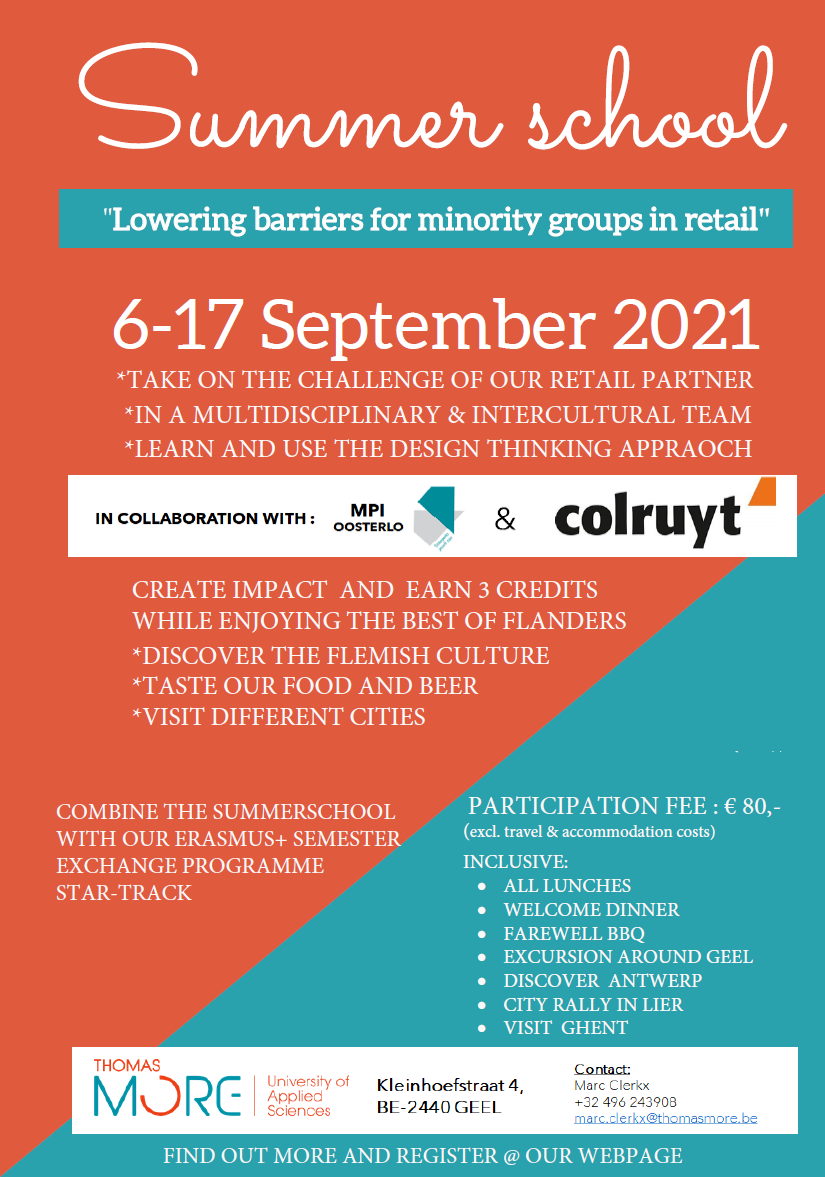 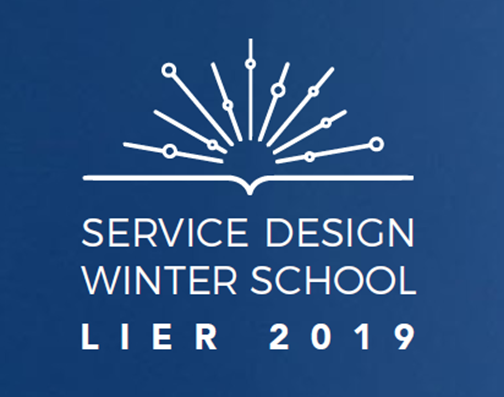 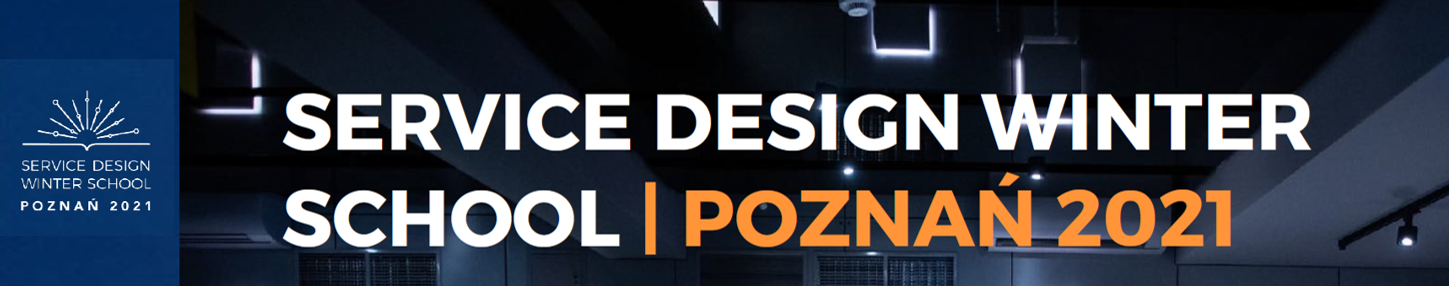 8
Short Term Mobility - International Weeks (IP)
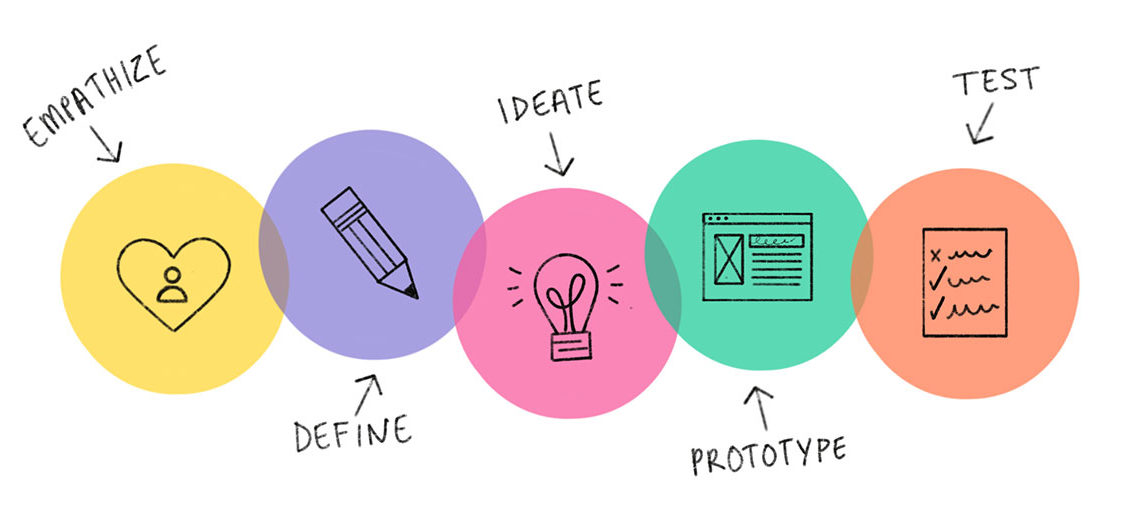 9
Short Term Mobility - International Weeks (IP)
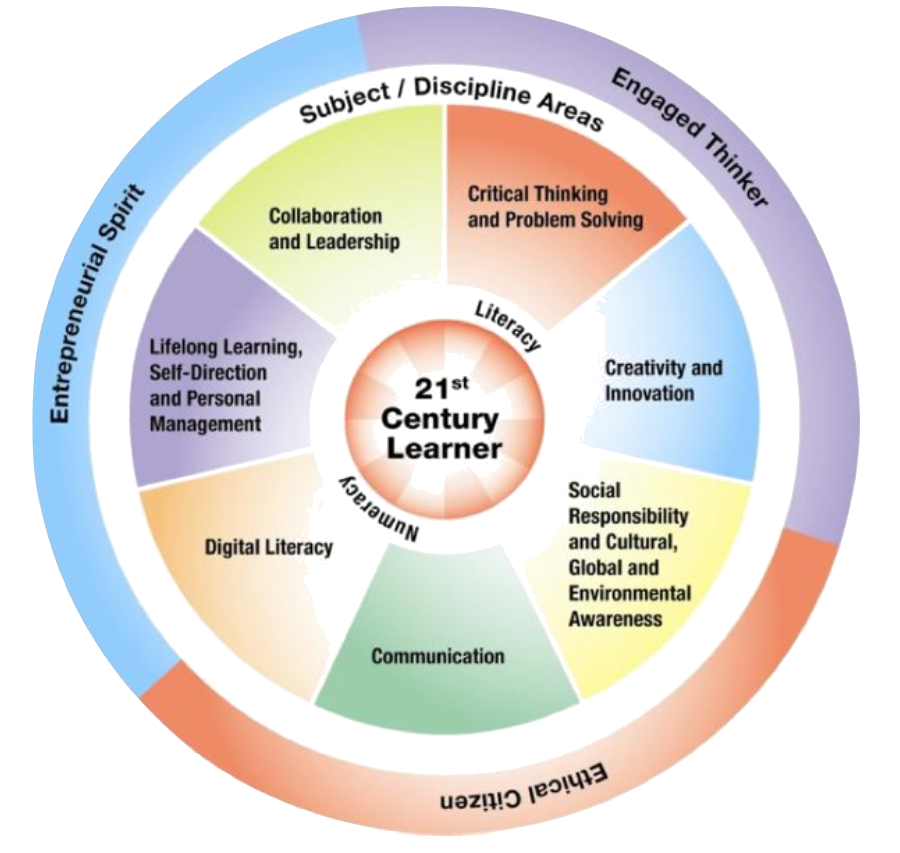 BlendedIntensiveProgramme
10
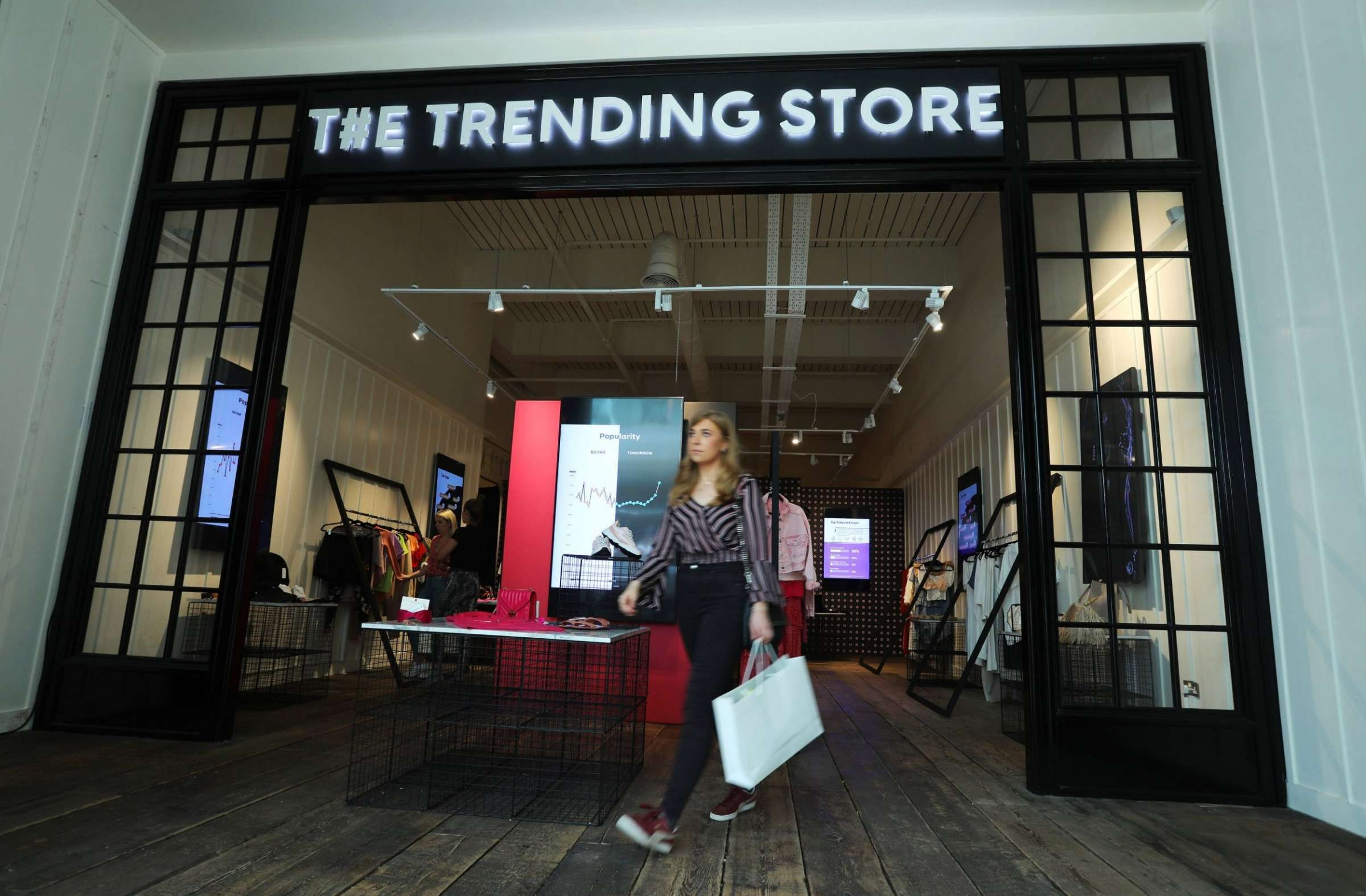 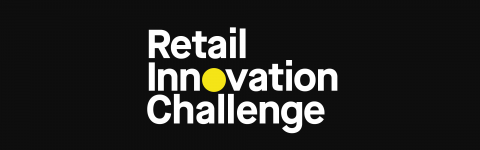 21-25 February
Antwerp
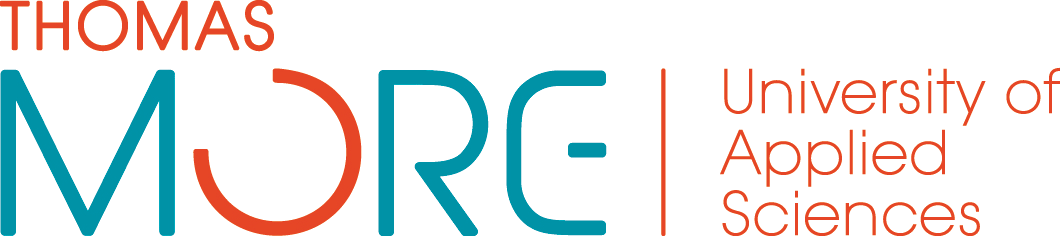 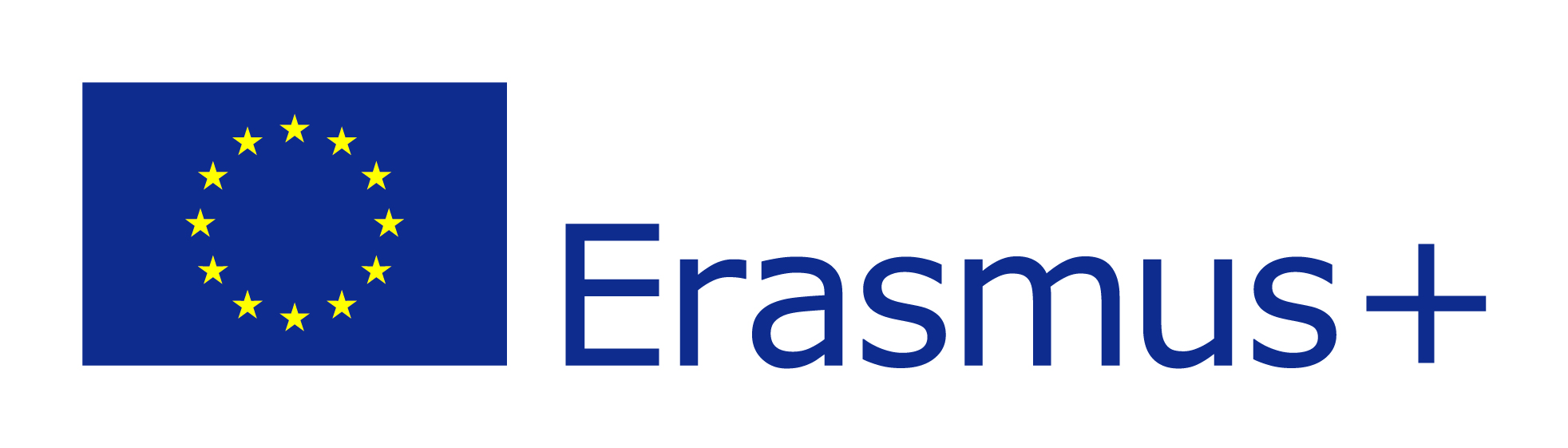 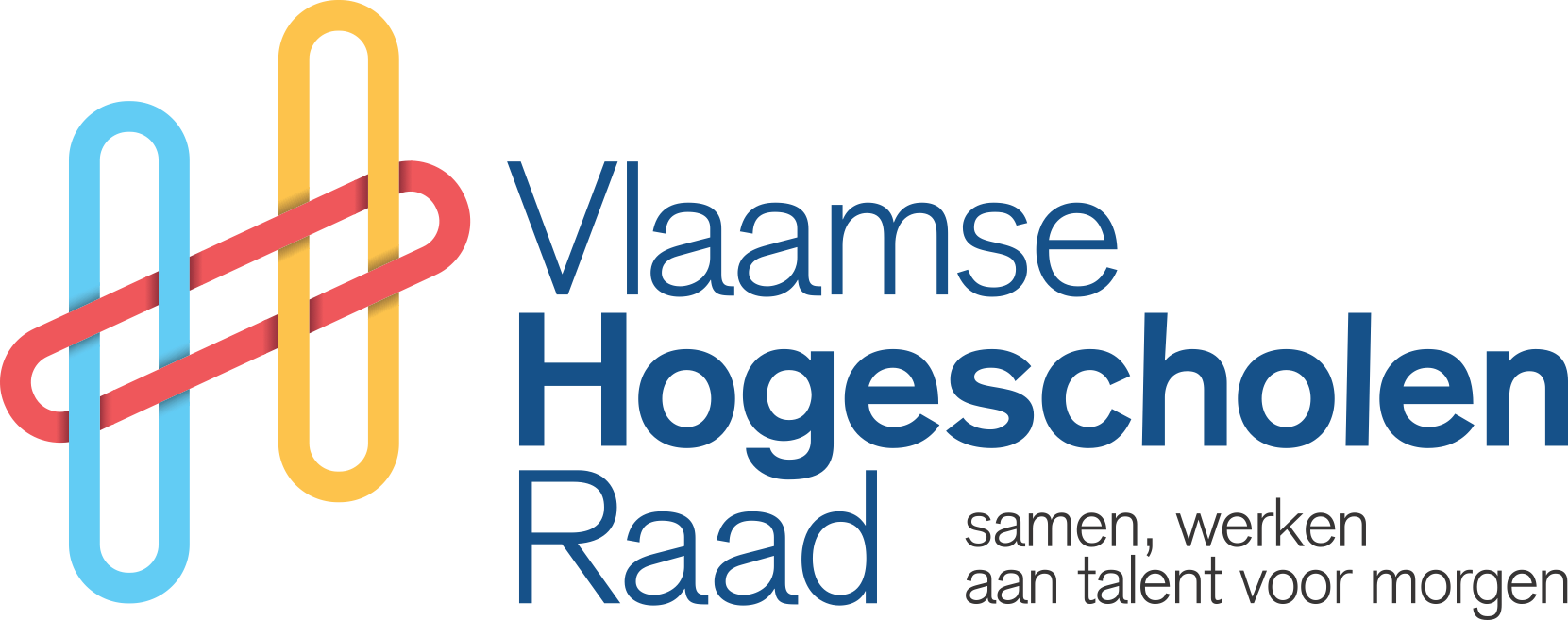 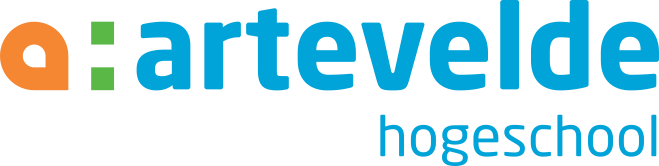 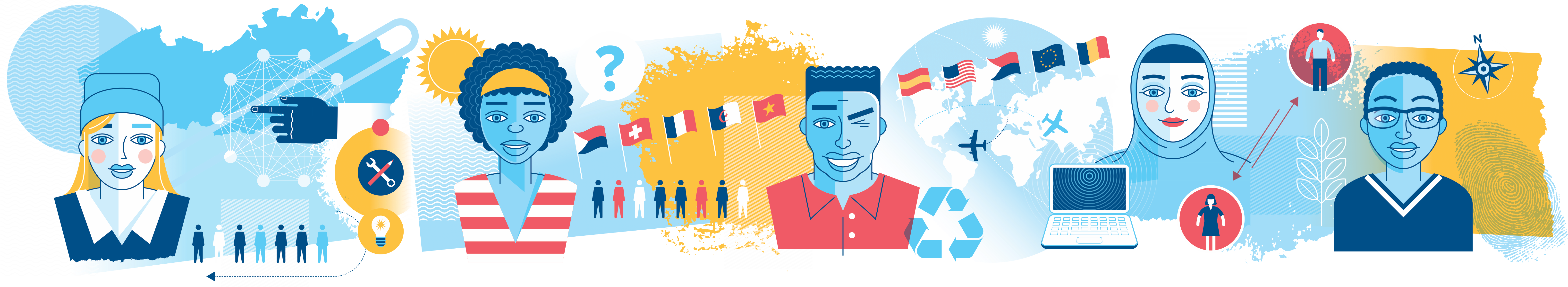 12